Lectern PC
Touch Panel
School of Law
DVD
Laptop 1
Doc Cam
Projecting from 2 different Sources
Laptop 2
Microphone
Video Recording
Smart Graphic Layout
Classroom AV 
Equipment Guide
[Speaker Notes: SmartArt graphic with pictures on red background
(Intermediate)


To reproduce the SmartArt graphic on this slide, do the following:
On the Home tab, in the Slides group, click Layout, and then click Blank.
On the Insert tab, in the Illustrations group, click SmartArt.
In the Choose a SmartArt Graphic dialog box, in the left pane, click Picture. In the Picture pane, double-click Title Picture Lineup (fifth row) to insert the graphic into the slide. 
Click each of the four picture placeholders in the SmartArt graphic, select a picture, and then click Insert.
Select the graphic. Under SmartArt Tools, on the Format tab, in the Size group, enter 5.92” in the Height box and 8.75” in the Width box.
Also under SmartArt Tools, on the Format tab, in the Arrange group, click Align, and then do the following:
Click Align to Slide.
Click Align Center.
Click Align Middle.
Select the graphic, and then click one of the arrows on the left border. In the Type your text here dialog box, enter text.
Press and hold CTRL, and then select all of the text boxes above the pictures. On the Home tab, in the Font group, select Gill Sans MT from the Font list, and then select 26 pt. from the Font Size list. Click Font Color and select White, Background 1.
Press and hold CTRL, and then select all of the text boxes above the pictures. Under SmartArt Tools, on the Format tab, in the Shapes group, click Change Shape, and then under Rectangles, click Round Diagonal Corner Rectangle.
Also under SmartArt Tools, on the Format tab, in the Shape Styles group, click the Format Shape dialog box launcher. In the Format Shape dialog box, click Fill in the left pane, in the Fill pane, click Gradient fill, and then do the following:
In the Type list, select Linear.
In the Angle box, enter 0.3°.
Under Gradient stops, click Add gradient stop or Remove gradient stop until three stops appear in the slider.
Also under Gradient stops, customize the gradient stops as follows:
Select the first stop in the slider, and then do the following: 
In the Position box, enter 0%.
Click the button next to Color, click More Colors, and then in the Colors dialog box, on the Custom tab, enter values for Red: 77, Green: 28, and Blue: 27.
Select the next stop in the slider, and then do the following: 
In the Position box, enter 50%.
Click the button next to Color, click More Colors, and then in the Colors dialog box, on the Custom tab, enter values for Red: 136, Green: 50, and Blue: 48.
Select the last stop in the slider, and then do the following: 
In the Position box, enter 100%.
Click the button next to Color, click More Colors, and then in the Colors dialog box, on the Custom tab, enter values for Red: 77, Green: 28, and Blue: 27
Also in the Format Shape dialog box, click Line Color in the left pane, in the Line Color pane, click No line.
Also in the Format Shape dialog box, click Shadow in the left pane, in the Shadow pane, click the button next to Presets, and then under Outer, click Offset Diagonal Bottom Left (first row).
Press and hold CTRL, and then select the three text boxes below the pictures. On the Home tab, in the Font group, select Gill Sans MT from the Font list, select 24 in the Font Size box, and then click Font Color and select White, Background 1.
Also on the Home tab, in the Paragraph group, click Align Text Left. 
Press and hold CTRL, and then select the three vertical lines in the SmartArt graphic. Under SmartArt Tools, on the Format tab, in the Shape Styles group, click the Format Shape dialog box launcher. In the Format Shape dialog box, click Line Color in the left pane, in the Line Color pane, click Gradient line, and then do the following:
In the Type list, click Linear.
In the Angle box, enter 90°.
Under Gradient stops, click Add gradient stop or Remove gradient stop until two stops appear in the slider.
Also under Gradient stops, customize the gradient stops as follows:
Select the first stop in the slider, and then do the following: 
In the Position box, enter 46%.
Click the button next to Color, click More Colors, and then in the Colors dialog box, on the Custom tab, enter values for Red: 40, Green: 15, and Blue: 14.
In the Transparency box, enter 0%. 
Select the last stop in the slider, and then do the following: 
In the Position box, enter 100%.
Click the button next to Color, and then under Theme Colors click Black, Text 1 (first row).
In the Transparency box, enter 100%. 
Press and hold CTRL, and then select all three pictures. Under SmartArt Tools, on the Format tab, in the Shapes group, click Change Shape, and then under Rectangles, click Round Single Corner Rectangle.
Under Picture Tools, on the Format tab, in the Picture Styles group, click Picture Effects, point to Shadow, and then under Inner, click Inside Diagonal Top Right.
Also under Picture Tools, on the Format tab, in the Picture Styles group, click Picture Border, and then click No Outline.


To reproduce the background effects on this slide, do the following:
On the Design tab, in the Background group, click Background Styles, and then click Format Background. In the Format Background dialog box, click Gradient fill, and then do the following:
In the Type list, click Radial.
In the Direction list, click From Center.
Under Gradient stops, click Add gradient stop or Remove gradient stop until three stops appear in the slider.
Also under Gradient stops, customize the gradient stops as follows:
Select the first stop in the slider, and then do the following: 
In the Position box, enter 0%.
Click the button next to Color, click More Colors, and then in the Colors dialog box, on the Custom tab, enter values for Red: 153, Green: 57, and Blue: 55.
Select the next stop in the slider, and then do the following: 
In the Position box, enter 50%.
Click the button next to Color, click More Colors, and then in the Colors dialog box, on the Custom tab, enter values for Red: 114, Green: 42, and Blue: 40.
Select the last stop in the slider, and then do the following: 
In the Position box, enter 100%.
Click the button next to Color, click More Colors, and then in the Colors dialog box, on the Custom tab, enter values for Red: 40, Green: 15, and Blue: 14.]
Main page
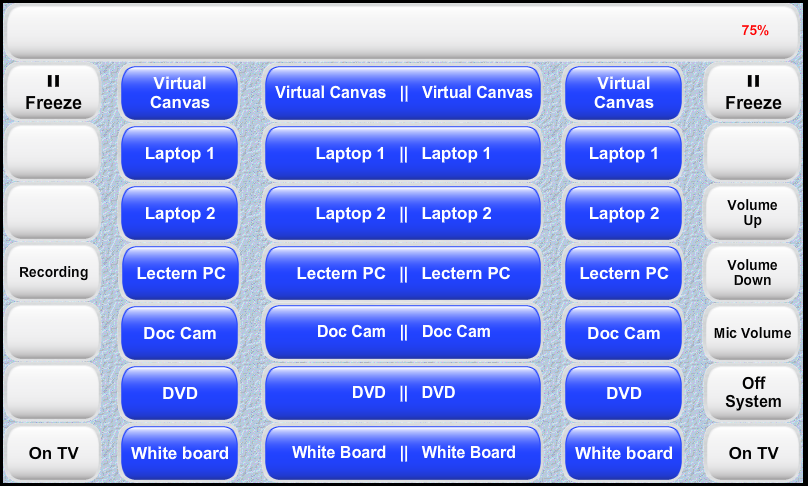 BOTH
screens
Right 
Screen
LEFT 
Screen
Freeze Left Screen
Freeze Right screen
Controls the Overall Volume in the Room
Video Recording Function
Controls the Mic Volume only
Shuts down entire system in the room
Back of Room (Left)
Back of Room (Right)
Touch Screen Panel
[Speaker Notes: SmartArt graphic with pictures on red background
(Intermediate)


To reproduce the SmartArt graphic on this slide, do the following:
On the Home tab, in the Slides group, click Layout, and then click Blank.
On the Insert tab, in the Illustrations group, click SmartArt.
In the Choose a SmartArt Graphic dialog box, in the left pane, click Picture. In the Picture pane, double-click Title Picture Lineup (fifth row) to insert the graphic into the slide. 
Click each of the four picture placeholders in the SmartArt graphic, select a picture, and then click Insert.
Select the graphic. Under SmartArt Tools, on the Format tab, in the Size group, enter 5.92” in the Height box and 8.75” in the Width box.
Also under SmartArt Tools, on the Format tab, in the Arrange group, click Align, and then do the following:
Click Align to Slide.
Click Align Center.
Click Align Middle.
Select the graphic, and then click one of the arrows on the left border. In the Type your text here dialog box, enter text.
Press and hold CTRL, and then select all of the text boxes above the pictures. On the Home tab, in the Font group, select Gill Sans MT from the Font list, and then select 26 pt. from the Font Size list. Click Font Color and select White, Background 1.
Press and hold CTRL, and then select all of the text boxes above the pictures. Under SmartArt Tools, on the Format tab, in the Shapes group, click Change Shape, and then under Rectangles, click Round Diagonal Corner Rectangle.
Also under SmartArt Tools, on the Format tab, in the Shape Styles group, click the Format Shape dialog box launcher. In the Format Shape dialog box, click Fill in the left pane, in the Fill pane, click Gradient fill, and then do the following:
In the Type list, select Linear.
In the Angle box, enter 0.3°.
Under Gradient stops, click Add gradient stop or Remove gradient stop until three stops appear in the slider.
Also under Gradient stops, customize the gradient stops as follows:
Select the first stop in the slider, and then do the following: 
In the Position box, enter 0%.
Click the button next to Color, click More Colors, and then in the Colors dialog box, on the Custom tab, enter values for Red: 77, Green: 28, and Blue: 27.
Select the next stop in the slider, and then do the following: 
In the Position box, enter 50%.
Click the button next to Color, click More Colors, and then in the Colors dialog box, on the Custom tab, enter values for Red: 136, Green: 50, and Blue: 48.
Select the last stop in the slider, and then do the following: 
In the Position box, enter 100%.
Click the button next to Color, click More Colors, and then in the Colors dialog box, on the Custom tab, enter values for Red: 77, Green: 28, and Blue: 27
Also in the Format Shape dialog box, click Line Color in the left pane, in the Line Color pane, click No line.
Also in the Format Shape dialog box, click Shadow in the left pane, in the Shadow pane, click the button next to Presets, and then under Outer, click Offset Diagonal Bottom Left (first row).
Press and hold CTRL, and then select the three text boxes below the pictures. On the Home tab, in the Font group, select Gill Sans MT from the Font list, select 24 in the Font Size box, and then click Font Color and select White, Background 1.
Also on the Home tab, in the Paragraph group, click Align Text Left. 
Press and hold CTRL, and then select the three vertical lines in the SmartArt graphic. Under SmartArt Tools, on the Format tab, in the Shape Styles group, click the Format Shape dialog box launcher. In the Format Shape dialog box, click Line Color in the left pane, in the Line Color pane, click Gradient line, and then do the following:
In the Type list, click Linear.
In the Angle box, enter 90°.
Under Gradient stops, click Add gradient stop or Remove gradient stop until two stops appear in the slider.
Also under Gradient stops, customize the gradient stops as follows:
Select the first stop in the slider, and then do the following: 
In the Position box, enter 46%.
Click the button next to Color, click More Colors, and then in the Colors dialog box, on the Custom tab, enter values for Red: 40, Green: 15, and Blue: 14.
In the Transparency box, enter 0%. 
Select the last stop in the slider, and then do the following: 
In the Position box, enter 100%.
Click the button next to Color, and then under Theme Colors click Black, Text 1 (first row).
In the Transparency box, enter 100%. 
Press and hold CTRL, and then select all three pictures. Under SmartArt Tools, on the Format tab, in the Shapes group, click Change Shape, and then under Rectangles, click Round Single Corner Rectangle.
Under Picture Tools, on the Format tab, in the Picture Styles group, click Picture Effects, point to Shadow, and then under Inner, click Inside Diagonal Top Right.
Also under Picture Tools, on the Format tab, in the Picture Styles group, click Picture Border, and then click No Outline.


To reproduce the background effects on this slide, do the following:
On the Design tab, in the Background group, click Background Styles, and then click Format Background. In the Format Background dialog box, click Gradient fill, and then do the following:
In the Type list, click Radial.
In the Direction list, click From Center.
Under Gradient stops, click Add gradient stop or Remove gradient stop until three stops appear in the slider.
Also under Gradient stops, customize the gradient stops as follows:
Select the first stop in the slider, and then do the following: 
In the Position box, enter 0%.
Click the button next to Color, click More Colors, and then in the Colors dialog box, on the Custom tab, enter values for Red: 153, Green: 57, and Blue: 55.
Select the next stop in the slider, and then do the following: 
In the Position box, enter 50%.
Click the button next to Color, click More Colors, and then in the Colors dialog box, on the Custom tab, enter values for Red: 114, Green: 42, and Blue: 40.
Select the last stop in the slider, and then do the following: 
In the Position box, enter 100%.
Click the button next to Color, click More Colors, and then in the Colors dialog box, on the Custom tab, enter values for Red: 40, Green: 15, and Blue: 14.]
Main page
HDMI
 Step 3
HDMI Resolution
 1920 X 1080 (16:9)
HDMI 
Step 4 
When No Audio 
Select Playback Device -  Select Crestron or Extron as default device
Laptop 1
HDMI 
Step 2
Insert HDMI 
 No extra cable is required for audio projection
USB Ports CHARGING ONLY
HDMI cable
VGA cable
3.5mm audio cable
VGA
Step 3
Image should project upon connection 
Audio control from PC Speaker out
Data Point
Power point
Step 1 
Select Laptop 1 from the Touch Panel
VGA 
Step 2
Insert VGA 
Insert 3.5 mm cable provided for Audio Out
Smart Graphic Layout
Projecting from 2 different sources
[Speaker Notes: SmartArt graphic with pictures on red background
(Intermediate)


To reproduce the SmartArt graphic on this slide, do the following:
On the Home tab, in the Slides group, click Layout, and then click Blank.
On the Insert tab, in the Illustrations group, click SmartArt.
In the Choose a SmartArt Graphic dialog box, in the left pane, click Picture. In the Picture pane, double-click Title Picture Lineup (fifth row) to insert the graphic into the slide. 
Click each of the four picture placeholders in the SmartArt graphic, select a picture, and then click Insert.
Select the graphic. Under SmartArt Tools, on the Format tab, in the Size group, enter 5.92” in the Height box and 8.75” in the Width box.
Also under SmartArt Tools, on the Format tab, in the Arrange group, click Align, and then do the following:
Click Align to Slide.
Click Align Center.
Click Align Middle.
Select the graphic, and then click one of the arrows on the left border. In the Type your text here dialog box, enter text.
Press and hold CTRL, and then select all of the text boxes above the pictures. On the Home tab, in the Font group, select Gill Sans MT from the Font list, and then select 26 pt. from the Font Size list. Click Font Color and select White, Background 1.
Press and hold CTRL, and then select all of the text boxes above the pictures. Under SmartArt Tools, on the Format tab, in the Shapes group, click Change Shape, and then under Rectangles, click Round Diagonal Corner Rectangle.
Also under SmartArt Tools, on the Format tab, in the Shape Styles group, click the Format Shape dialog box launcher. In the Format Shape dialog box, click Fill in the left pane, in the Fill pane, click Gradient fill, and then do the following:
In the Type list, select Linear.
In the Angle box, enter 0.3°.
Under Gradient stops, click Add gradient stop or Remove gradient stop until three stops appear in the slider.
Also under Gradient stops, customize the gradient stops as follows:
Select the first stop in the slider, and then do the following: 
In the Position box, enter 0%.
Click the button next to Color, click More Colors, and then in the Colors dialog box, on the Custom tab, enter values for Red: 77, Green: 28, and Blue: 27.
Select the next stop in the slider, and then do the following: 
In the Position box, enter 50%.
Click the button next to Color, click More Colors, and then in the Colors dialog box, on the Custom tab, enter values for Red: 136, Green: 50, and Blue: 48.
Select the last stop in the slider, and then do the following: 
In the Position box, enter 100%.
Click the button next to Color, click More Colors, and then in the Colors dialog box, on the Custom tab, enter values for Red: 77, Green: 28, and Blue: 27
Also in the Format Shape dialog box, click Line Color in the left pane, in the Line Color pane, click No line.
Also in the Format Shape dialog box, click Shadow in the left pane, in the Shadow pane, click the button next to Presets, and then under Outer, click Offset Diagonal Bottom Left (first row).
Press and hold CTRL, and then select the three text boxes below the pictures. On the Home tab, in the Font group, select Gill Sans MT from the Font list, select 24 in the Font Size box, and then click Font Color and select White, Background 1.
Also on the Home tab, in the Paragraph group, click Align Text Left. 
Press and hold CTRL, and then select the three vertical lines in the SmartArt graphic. Under SmartArt Tools, on the Format tab, in the Shape Styles group, click the Format Shape dialog box launcher. In the Format Shape dialog box, click Line Color in the left pane, in the Line Color pane, click Gradient line, and then do the following:
In the Type list, click Linear.
In the Angle box, enter 90°.
Under Gradient stops, click Add gradient stop or Remove gradient stop until two stops appear in the slider.
Also under Gradient stops, customize the gradient stops as follows:
Select the first stop in the slider, and then do the following: 
In the Position box, enter 46%.
Click the button next to Color, click More Colors, and then in the Colors dialog box, on the Custom tab, enter values for Red: 40, Green: 15, and Blue: 14.
In the Transparency box, enter 0%. 
Select the last stop in the slider, and then do the following: 
In the Position box, enter 100%.
Click the button next to Color, and then under Theme Colors click Black, Text 1 (first row).
In the Transparency box, enter 100%. 
Press and hold CTRL, and then select all three pictures. Under SmartArt Tools, on the Format tab, in the Shapes group, click Change Shape, and then under Rectangles, click Round Single Corner Rectangle.
Under Picture Tools, on the Format tab, in the Picture Styles group, click Picture Effects, point to Shadow, and then under Inner, click Inside Diagonal Top Right.
Also under Picture Tools, on the Format tab, in the Picture Styles group, click Picture Border, and then click No Outline.


To reproduce the background effects on this slide, do the following:
On the Design tab, in the Background group, click Background Styles, and then click Format Background. In the Format Background dialog box, click Gradient fill, and then do the following:
In the Type list, click Radial.
In the Direction list, click From Center.
Under Gradient stops, click Add gradient stop or Remove gradient stop until three stops appear in the slider.
Also under Gradient stops, customize the gradient stops as follows:
Select the first stop in the slider, and then do the following: 
In the Position box, enter 0%.
Click the button next to Color, click More Colors, and then in the Colors dialog box, on the Custom tab, enter values for Red: 153, Green: 57, and Blue: 55.
Select the next stop in the slider, and then do the following: 
In the Position box, enter 50%.
Click the button next to Color, click More Colors, and then in the Colors dialog box, on the Custom tab, enter values for Red: 114, Green: 42, and Blue: 40.
Select the last stop in the slider, and then do the following: 
In the Position box, enter 100%.
Click the button next to Color, click More Colors, and then in the Colors dialog box, on the Custom tab, enter values for Red: 40, Green: 15, and Blue: 14.]
Main page
HDMI
 Step 3
HDMI Resolution
 1920 X 1080 (16:9)
Data Point
HDMI 
Step 4
When No Audio 
Select Playback Device -  Select Crestron or Extron as default device
Power point
Laptop 2
HDMI 
Step 2
Insert HDMI 
 No extra cable is required for audio projection
HDMI cable
3.5mm audio cable
VGA
Step 3
Image should project upon connection 
Audio control from PC Speaker out
VGA cable
Step 1 
Select Laptop 2 from the Touch Panel
VGA 
Step 2
Insert VGA 
Insert 3.5 mm cable provided for Audio Out
Smart Graphic Layout
Projecting from 2 different sources
[Speaker Notes: SmartArt graphic with pictures on red background
(Intermediate)


To reproduce the SmartArt graphic on this slide, do the following:
On the Home tab, in the Slides group, click Layout, and then click Blank.
On the Insert tab, in the Illustrations group, click SmartArt.
In the Choose a SmartArt Graphic dialog box, in the left pane, click Picture. In the Picture pane, double-click Title Picture Lineup (fifth row) to insert the graphic into the slide. 
Click each of the four picture placeholders in the SmartArt graphic, select a picture, and then click Insert.
Select the graphic. Under SmartArt Tools, on the Format tab, in the Size group, enter 5.92” in the Height box and 8.75” in the Width box.
Also under SmartArt Tools, on the Format tab, in the Arrange group, click Align, and then do the following:
Click Align to Slide.
Click Align Center.
Click Align Middle.
Select the graphic, and then click one of the arrows on the left border. In the Type your text here dialog box, enter text.
Press and hold CTRL, and then select all of the text boxes above the pictures. On the Home tab, in the Font group, select Gill Sans MT from the Font list, and then select 26 pt. from the Font Size list. Click Font Color and select White, Background 1.
Press and hold CTRL, and then select all of the text boxes above the pictures. Under SmartArt Tools, on the Format tab, in the Shapes group, click Change Shape, and then under Rectangles, click Round Diagonal Corner Rectangle.
Also under SmartArt Tools, on the Format tab, in the Shape Styles group, click the Format Shape dialog box launcher. In the Format Shape dialog box, click Fill in the left pane, in the Fill pane, click Gradient fill, and then do the following:
In the Type list, select Linear.
In the Angle box, enter 0.3°.
Under Gradient stops, click Add gradient stop or Remove gradient stop until three stops appear in the slider.
Also under Gradient stops, customize the gradient stops as follows:
Select the first stop in the slider, and then do the following: 
In the Position box, enter 0%.
Click the button next to Color, click More Colors, and then in the Colors dialog box, on the Custom tab, enter values for Red: 77, Green: 28, and Blue: 27.
Select the next stop in the slider, and then do the following: 
In the Position box, enter 50%.
Click the button next to Color, click More Colors, and then in the Colors dialog box, on the Custom tab, enter values for Red: 136, Green: 50, and Blue: 48.
Select the last stop in the slider, and then do the following: 
In the Position box, enter 100%.
Click the button next to Color, click More Colors, and then in the Colors dialog box, on the Custom tab, enter values for Red: 77, Green: 28, and Blue: 27
Also in the Format Shape dialog box, click Line Color in the left pane, in the Line Color pane, click No line.
Also in the Format Shape dialog box, click Shadow in the left pane, in the Shadow pane, click the button next to Presets, and then under Outer, click Offset Diagonal Bottom Left (first row).
Press and hold CTRL, and then select the three text boxes below the pictures. On the Home tab, in the Font group, select Gill Sans MT from the Font list, select 24 in the Font Size box, and then click Font Color and select White, Background 1.
Also on the Home tab, in the Paragraph group, click Align Text Left. 
Press and hold CTRL, and then select the three vertical lines in the SmartArt graphic. Under SmartArt Tools, on the Format tab, in the Shape Styles group, click the Format Shape dialog box launcher. In the Format Shape dialog box, click Line Color in the left pane, in the Line Color pane, click Gradient line, and then do the following:
In the Type list, click Linear.
In the Angle box, enter 90°.
Under Gradient stops, click Add gradient stop or Remove gradient stop until two stops appear in the slider.
Also under Gradient stops, customize the gradient stops as follows:
Select the first stop in the slider, and then do the following: 
In the Position box, enter 46%.
Click the button next to Color, click More Colors, and then in the Colors dialog box, on the Custom tab, enter values for Red: 40, Green: 15, and Blue: 14.
In the Transparency box, enter 0%. 
Select the last stop in the slider, and then do the following: 
In the Position box, enter 100%.
Click the button next to Color, and then under Theme Colors click Black, Text 1 (first row).
In the Transparency box, enter 100%. 
Press and hold CTRL, and then select all three pictures. Under SmartArt Tools, on the Format tab, in the Shapes group, click Change Shape, and then under Rectangles, click Round Single Corner Rectangle.
Under Picture Tools, on the Format tab, in the Picture Styles group, click Picture Effects, point to Shadow, and then under Inner, click Inside Diagonal Top Right.
Also under Picture Tools, on the Format tab, in the Picture Styles group, click Picture Border, and then click No Outline.


To reproduce the background effects on this slide, do the following:
On the Design tab, in the Background group, click Background Styles, and then click Format Background. In the Format Background dialog box, click Gradient fill, and then do the following:
In the Type list, click Radial.
In the Direction list, click From Center.
Under Gradient stops, click Add gradient stop or Remove gradient stop until three stops appear in the slider.
Also under Gradient stops, customize the gradient stops as follows:
Select the first stop in the slider, and then do the following: 
In the Position box, enter 0%.
Click the button next to Color, click More Colors, and then in the Colors dialog box, on the Custom tab, enter values for Red: 153, Green: 57, and Blue: 55.
Select the next stop in the slider, and then do the following: 
In the Position box, enter 50%.
Click the button next to Color, click More Colors, and then in the Colors dialog box, on the Custom tab, enter values for Red: 114, Green: 42, and Blue: 40.
Select the last stop in the slider, and then do the following: 
In the Position box, enter 100%.
Click the button next to Color, click More Colors, and then in the Colors dialog box, on the Custom tab, enter values for Red: 40, Green: 15, and Blue: 14.]
Main page
USB Ports at the Lectern
Step 3
Flip up the bracket holding Monitor
You will hear a click when its secured
Step 4
Look for the On button
Press and Hold
Lectern PC
Step 2
Pull out the drawer with the Lectern PC
Press & Hold
Wireless Keyboard
Mouse
Step 5 
Log in your with your USER account
Step 6
Log off after use
Step 1 
Select Lectern PC from the Touch Panel list
Smart Graphic Layout
Projecting from 2 different sources
[Speaker Notes: SmartArt graphic with pictures on red background
(Intermediate)


To reproduce the SmartArt graphic on this slide, do the following:
On the Home tab, in the Slides group, click Layout, and then click Blank.
On the Insert tab, in the Illustrations group, click SmartArt.
In the Choose a SmartArt Graphic dialog box, in the left pane, click Picture. In the Picture pane, double-click Title Picture Lineup (fifth row) to insert the graphic into the slide. 
Click each of the four picture placeholders in the SmartArt graphic, select a picture, and then click Insert.
Select the graphic. Under SmartArt Tools, on the Format tab, in the Size group, enter 5.92” in the Height box and 8.75” in the Width box.
Also under SmartArt Tools, on the Format tab, in the Arrange group, click Align, and then do the following:
Click Align to Slide.
Click Align Center.
Click Align Middle.
Select the graphic, and then click one of the arrows on the left border. In the Type your text here dialog box, enter text.
Press and hold CTRL, and then select all of the text boxes above the pictures. On the Home tab, in the Font group, select Gill Sans MT from the Font list, and then select 26 pt. from the Font Size list. Click Font Color and select White, Background 1.
Press and hold CTRL, and then select all of the text boxes above the pictures. Under SmartArt Tools, on the Format tab, in the Shapes group, click Change Shape, and then under Rectangles, click Round Diagonal Corner Rectangle.
Also under SmartArt Tools, on the Format tab, in the Shape Styles group, click the Format Shape dialog box launcher. In the Format Shape dialog box, click Fill in the left pane, in the Fill pane, click Gradient fill, and then do the following:
In the Type list, select Linear.
In the Angle box, enter 0.3°.
Under Gradient stops, click Add gradient stop or Remove gradient stop until three stops appear in the slider.
Also under Gradient stops, customize the gradient stops as follows:
Select the first stop in the slider, and then do the following: 
In the Position box, enter 0%.
Click the button next to Color, click More Colors, and then in the Colors dialog box, on the Custom tab, enter values for Red: 77, Green: 28, and Blue: 27.
Select the next stop in the slider, and then do the following: 
In the Position box, enter 50%.
Click the button next to Color, click More Colors, and then in the Colors dialog box, on the Custom tab, enter values for Red: 136, Green: 50, and Blue: 48.
Select the last stop in the slider, and then do the following: 
In the Position box, enter 100%.
Click the button next to Color, click More Colors, and then in the Colors dialog box, on the Custom tab, enter values for Red: 77, Green: 28, and Blue: 27
Also in the Format Shape dialog box, click Line Color in the left pane, in the Line Color pane, click No line.
Also in the Format Shape dialog box, click Shadow in the left pane, in the Shadow pane, click the button next to Presets, and then under Outer, click Offset Diagonal Bottom Left (first row).
Press and hold CTRL, and then select the three text boxes below the pictures. On the Home tab, in the Font group, select Gill Sans MT from the Font list, select 24 in the Font Size box, and then click Font Color and select White, Background 1.
Also on the Home tab, in the Paragraph group, click Align Text Left. 
Press and hold CTRL, and then select the three vertical lines in the SmartArt graphic. Under SmartArt Tools, on the Format tab, in the Shape Styles group, click the Format Shape dialog box launcher. In the Format Shape dialog box, click Line Color in the left pane, in the Line Color pane, click Gradient line, and then do the following:
In the Type list, click Linear.
In the Angle box, enter 90°.
Under Gradient stops, click Add gradient stop or Remove gradient stop until two stops appear in the slider.
Also under Gradient stops, customize the gradient stops as follows:
Select the first stop in the slider, and then do the following: 
In the Position box, enter 46%.
Click the button next to Color, click More Colors, and then in the Colors dialog box, on the Custom tab, enter values for Red: 40, Green: 15, and Blue: 14.
In the Transparency box, enter 0%. 
Select the last stop in the slider, and then do the following: 
In the Position box, enter 100%.
Click the button next to Color, and then under Theme Colors click Black, Text 1 (first row).
In the Transparency box, enter 100%. 
Press and hold CTRL, and then select all three pictures. Under SmartArt Tools, on the Format tab, in the Shapes group, click Change Shape, and then under Rectangles, click Round Single Corner Rectangle.
Under Picture Tools, on the Format tab, in the Picture Styles group, click Picture Effects, point to Shadow, and then under Inner, click Inside Diagonal Top Right.
Also under Picture Tools, on the Format tab, in the Picture Styles group, click Picture Border, and then click No Outline.


To reproduce the background effects on this slide, do the following:
On the Design tab, in the Background group, click Background Styles, and then click Format Background. In the Format Background dialog box, click Gradient fill, and then do the following:
In the Type list, click Radial.
In the Direction list, click From Center.
Under Gradient stops, click Add gradient stop or Remove gradient stop until three stops appear in the slider.
Also under Gradient stops, customize the gradient stops as follows:
Select the first stop in the slider, and then do the following: 
In the Position box, enter 0%.
Click the button next to Color, click More Colors, and then in the Colors dialog box, on the Custom tab, enter values for Red: 153, Green: 57, and Blue: 55.
Select the next stop in the slider, and then do the following: 
In the Position box, enter 50%.
Click the button next to Color, click More Colors, and then in the Colors dialog box, on the Custom tab, enter values for Red: 114, Green: 42, and Blue: 40.
Select the last stop in the slider, and then do the following: 
In the Position box, enter 100%.
Click the button next to Color, click More Colors, and then in the Colors dialog box, on the Custom tab, enter values for Red: 40, Green: 15, and Blue: 14.]
Step 6 
Press and Hold 
Red light turns to green
Main page
Doc Cam
Step 8
Document can be projected on Left, Right or Both screens
Step 5
Look for the Power button
Step 7
Use the Auto Focus button on the Menu page to get a clearer image
Step 2
Slide forward the table top to reveal the Doc Cam
Step 1 
Select Doc Cam from the Touch Panel
Step 4
Adjust the Doc cam position
Step 3
Lift up using both handles as seen here
Smart Graphic Layout
Auto focus button
Projecting from 2 different sources
[Speaker Notes: SmartArt graphic with pictures on red background
(Intermediate)


To reproduce the SmartArt graphic on this slide, do the following:
On the Home tab, in the Slides group, click Layout, and then click Blank.
On the Insert tab, in the Illustrations group, click SmartArt.
In the Choose a SmartArt Graphic dialog box, in the left pane, click Picture. In the Picture pane, double-click Title Picture Lineup (fifth row) to insert the graphic into the slide. 
Click each of the four picture placeholders in the SmartArt graphic, select a picture, and then click Insert.
Select the graphic. Under SmartArt Tools, on the Format tab, in the Size group, enter 5.92” in the Height box and 8.75” in the Width box.
Also under SmartArt Tools, on the Format tab, in the Arrange group, click Align, and then do the following:
Click Align to Slide.
Click Align Center.
Click Align Middle.
Select the graphic, and then click one of the arrows on the left border. In the Type your text here dialog box, enter text.
Press and hold CTRL, and then select all of the text boxes above the pictures. On the Home tab, in the Font group, select Gill Sans MT from the Font list, and then select 26 pt. from the Font Size list. Click Font Color and select White, Background 1.
Press and hold CTRL, and then select all of the text boxes above the pictures. Under SmartArt Tools, on the Format tab, in the Shapes group, click Change Shape, and then under Rectangles, click Round Diagonal Corner Rectangle.
Also under SmartArt Tools, on the Format tab, in the Shape Styles group, click the Format Shape dialog box launcher. In the Format Shape dialog box, click Fill in the left pane, in the Fill pane, click Gradient fill, and then do the following:
In the Type list, select Linear.
In the Angle box, enter 0.3°.
Under Gradient stops, click Add gradient stop or Remove gradient stop until three stops appear in the slider.
Also under Gradient stops, customize the gradient stops as follows:
Select the first stop in the slider, and then do the following: 
In the Position box, enter 0%.
Click the button next to Color, click More Colors, and then in the Colors dialog box, on the Custom tab, enter values for Red: 77, Green: 28, and Blue: 27.
Select the next stop in the slider, and then do the following: 
In the Position box, enter 50%.
Click the button next to Color, click More Colors, and then in the Colors dialog box, on the Custom tab, enter values for Red: 136, Green: 50, and Blue: 48.
Select the last stop in the slider, and then do the following: 
In the Position box, enter 100%.
Click the button next to Color, click More Colors, and then in the Colors dialog box, on the Custom tab, enter values for Red: 77, Green: 28, and Blue: 27
Also in the Format Shape dialog box, click Line Color in the left pane, in the Line Color pane, click No line.
Also in the Format Shape dialog box, click Shadow in the left pane, in the Shadow pane, click the button next to Presets, and then under Outer, click Offset Diagonal Bottom Left (first row).
Press and hold CTRL, and then select the three text boxes below the pictures. On the Home tab, in the Font group, select Gill Sans MT from the Font list, select 24 in the Font Size box, and then click Font Color and select White, Background 1.
Also on the Home tab, in the Paragraph group, click Align Text Left. 
Press and hold CTRL, and then select the three vertical lines in the SmartArt graphic. Under SmartArt Tools, on the Format tab, in the Shape Styles group, click the Format Shape dialog box launcher. In the Format Shape dialog box, click Line Color in the left pane, in the Line Color pane, click Gradient line, and then do the following:
In the Type list, click Linear.
In the Angle box, enter 90°.
Under Gradient stops, click Add gradient stop or Remove gradient stop until two stops appear in the slider.
Also under Gradient stops, customize the gradient stops as follows:
Select the first stop in the slider, and then do the following: 
In the Position box, enter 46%.
Click the button next to Color, click More Colors, and then in the Colors dialog box, on the Custom tab, enter values for Red: 40, Green: 15, and Blue: 14.
In the Transparency box, enter 0%. 
Select the last stop in the slider, and then do the following: 
In the Position box, enter 100%.
Click the button next to Color, and then under Theme Colors click Black, Text 1 (first row).
In the Transparency box, enter 100%. 
Press and hold CTRL, and then select all three pictures. Under SmartArt Tools, on the Format tab, in the Shapes group, click Change Shape, and then under Rectangles, click Round Single Corner Rectangle.
Under Picture Tools, on the Format tab, in the Picture Styles group, click Picture Effects, point to Shadow, and then under Inner, click Inside Diagonal Top Right.
Also under Picture Tools, on the Format tab, in the Picture Styles group, click Picture Border, and then click No Outline.


To reproduce the background effects on this slide, do the following:
On the Design tab, in the Background group, click Background Styles, and then click Format Background. In the Format Background dialog box, click Gradient fill, and then do the following:
In the Type list, click Radial.
In the Direction list, click From Center.
Under Gradient stops, click Add gradient stop or Remove gradient stop until three stops appear in the slider.
Also under Gradient stops, customize the gradient stops as follows:
Select the first stop in the slider, and then do the following: 
In the Position box, enter 0%.
Click the button next to Color, click More Colors, and then in the Colors dialog box, on the Custom tab, enter values for Red: 153, Green: 57, and Blue: 55.
Select the next stop in the slider, and then do the following: 
In the Position box, enter 50%.
Click the button next to Color, click More Colors, and then in the Colors dialog box, on the Custom tab, enter values for Red: 114, Green: 42, and Blue: 40.
Select the last stop in the slider, and then do the following: 
In the Position box, enter 100%.
Click the button next to Color, click More Colors, and then in the Colors dialog box, on the Custom tab, enter values for Red: 40, Green: 15, and Blue: 14.]
Step 4
Press Eject and insert your DVD
Main page
Step 6
You can play your DVD on the Left, Right or Both Screens
Step 5
Use the remote control to control the unit or Press Play from the front panel
Step 3
Using the buttons on the front panel
DVD
DVD player slotted under the Lectern PC
Step 1 
Select DVD from the Touch Panel
Step 2
DVD player is at the Lectern table
Options to Projection with both screens or just one side
Press Eject and Insert your DVD
Smart Graphic Layout
Projecting from 2 different sources
[Speaker Notes: SmartArt graphic with pictures on red background
(Intermediate)


To reproduce the SmartArt graphic on this slide, do the following:
On the Home tab, in the Slides group, click Layout, and then click Blank.
On the Insert tab, in the Illustrations group, click SmartArt.
In the Choose a SmartArt Graphic dialog box, in the left pane, click Picture. In the Picture pane, double-click Title Picture Lineup (fifth row) to insert the graphic into the slide. 
Click each of the four picture placeholders in the SmartArt graphic, select a picture, and then click Insert.
Select the graphic. Under SmartArt Tools, on the Format tab, in the Size group, enter 5.92” in the Height box and 8.75” in the Width box.
Also under SmartArt Tools, on the Format tab, in the Arrange group, click Align, and then do the following:
Click Align to Slide.
Click Align Center.
Click Align Middle.
Select the graphic, and then click one of the arrows on the left border. In the Type your text here dialog box, enter text.
Press and hold CTRL, and then select all of the text boxes above the pictures. On the Home tab, in the Font group, select Gill Sans MT from the Font list, and then select 26 pt. from the Font Size list. Click Font Color and select White, Background 1.
Press and hold CTRL, and then select all of the text boxes above the pictures. Under SmartArt Tools, on the Format tab, in the Shapes group, click Change Shape, and then under Rectangles, click Round Diagonal Corner Rectangle.
Also under SmartArt Tools, on the Format tab, in the Shape Styles group, click the Format Shape dialog box launcher. In the Format Shape dialog box, click Fill in the left pane, in the Fill pane, click Gradient fill, and then do the following:
In the Type list, select Linear.
In the Angle box, enter 0.3°.
Under Gradient stops, click Add gradient stop or Remove gradient stop until three stops appear in the slider.
Also under Gradient stops, customize the gradient stops as follows:
Select the first stop in the slider, and then do the following: 
In the Position box, enter 0%.
Click the button next to Color, click More Colors, and then in the Colors dialog box, on the Custom tab, enter values for Red: 77, Green: 28, and Blue: 27.
Select the next stop in the slider, and then do the following: 
In the Position box, enter 50%.
Click the button next to Color, click More Colors, and then in the Colors dialog box, on the Custom tab, enter values for Red: 136, Green: 50, and Blue: 48.
Select the last stop in the slider, and then do the following: 
In the Position box, enter 100%.
Click the button next to Color, click More Colors, and then in the Colors dialog box, on the Custom tab, enter values for Red: 77, Green: 28, and Blue: 27
Also in the Format Shape dialog box, click Line Color in the left pane, in the Line Color pane, click No line.
Also in the Format Shape dialog box, click Shadow in the left pane, in the Shadow pane, click the button next to Presets, and then under Outer, click Offset Diagonal Bottom Left (first row).
Press and hold CTRL, and then select the three text boxes below the pictures. On the Home tab, in the Font group, select Gill Sans MT from the Font list, select 24 in the Font Size box, and then click Font Color and select White, Background 1.
Also on the Home tab, in the Paragraph group, click Align Text Left. 
Press and hold CTRL, and then select the three vertical lines in the SmartArt graphic. Under SmartArt Tools, on the Format tab, in the Shape Styles group, click the Format Shape dialog box launcher. In the Format Shape dialog box, click Line Color in the left pane, in the Line Color pane, click Gradient line, and then do the following:
In the Type list, click Linear.
In the Angle box, enter 90°.
Under Gradient stops, click Add gradient stop or Remove gradient stop until two stops appear in the slider.
Also under Gradient stops, customize the gradient stops as follows:
Select the first stop in the slider, and then do the following: 
In the Position box, enter 46%.
Click the button next to Color, click More Colors, and then in the Colors dialog box, on the Custom tab, enter values for Red: 40, Green: 15, and Blue: 14.
In the Transparency box, enter 0%. 
Select the last stop in the slider, and then do the following: 
In the Position box, enter 100%.
Click the button next to Color, and then under Theme Colors click Black, Text 1 (first row).
In the Transparency box, enter 100%. 
Press and hold CTRL, and then select all three pictures. Under SmartArt Tools, on the Format tab, in the Shapes group, click Change Shape, and then under Rectangles, click Round Single Corner Rectangle.
Under Picture Tools, on the Format tab, in the Picture Styles group, click Picture Effects, point to Shadow, and then under Inner, click Inside Diagonal Top Right.
Also under Picture Tools, on the Format tab, in the Picture Styles group, click Picture Border, and then click No Outline.


To reproduce the background effects on this slide, do the following:
On the Design tab, in the Background group, click Background Styles, and then click Format Background. In the Format Background dialog box, click Gradient fill, and then do the following:
In the Type list, click Radial.
In the Direction list, click From Center.
Under Gradient stops, click Add gradient stop or Remove gradient stop until three stops appear in the slider.
Also under Gradient stops, customize the gradient stops as follows:
Select the first stop in the slider, and then do the following: 
In the Position box, enter 0%.
Click the button next to Color, click More Colors, and then in the Colors dialog box, on the Custom tab, enter values for Red: 153, Green: 57, and Blue: 55.
Select the next stop in the slider, and then do the following: 
In the Position box, enter 50%.
Click the button next to Color, click More Colors, and then in the Colors dialog box, on the Custom tab, enter values for Red: 114, Green: 42, and Blue: 40.
Select the last stop in the slider, and then do the following: 
In the Position box, enter 100%.
Click the button next to Color, click More Colors, and then in the Colors dialog box, on the Custom tab, enter values for Red: 40, Green: 15, and Blue: 14.]
Main page
Step 2
Flip the switch to ON 
Green light will light up
Microphone
Step 4
Put to charge after use
Step 1
Remove the Mic from the Charging Dock
Step 3
Mic Volume is from the Touch Panel
Mic and its body pack receiver
The Mic and Charging dock is on the left side of the Lectern table
Charging Station
Fully charged as indicated
Smart Graphic Layout
Red Light indicates charging
[Speaker Notes: SmartArt graphic with pictures on red background
(Intermediate)


To reproduce the SmartArt graphic on this slide, do the following:
On the Home tab, in the Slides group, click Layout, and then click Blank.
On the Insert tab, in the Illustrations group, click SmartArt.
In the Choose a SmartArt Graphic dialog box, in the left pane, click Picture. In the Picture pane, double-click Title Picture Lineup (fifth row) to insert the graphic into the slide. 
Click each of the four picture placeholders in the SmartArt graphic, select a picture, and then click Insert.
Select the graphic. Under SmartArt Tools, on the Format tab, in the Size group, enter 5.92” in the Height box and 8.75” in the Width box.
Also under SmartArt Tools, on the Format tab, in the Arrange group, click Align, and then do the following:
Click Align to Slide.
Click Align Center.
Click Align Middle.
Select the graphic, and then click one of the arrows on the left border. In the Type your text here dialog box, enter text.
Press and hold CTRL, and then select all of the text boxes above the pictures. On the Home tab, in the Font group, select Gill Sans MT from the Font list, and then select 26 pt. from the Font Size list. Click Font Color and select White, Background 1.
Press and hold CTRL, and then select all of the text boxes above the pictures. Under SmartArt Tools, on the Format tab, in the Shapes group, click Change Shape, and then under Rectangles, click Round Diagonal Corner Rectangle.
Also under SmartArt Tools, on the Format tab, in the Shape Styles group, click the Format Shape dialog box launcher. In the Format Shape dialog box, click Fill in the left pane, in the Fill pane, click Gradient fill, and then do the following:
In the Type list, select Linear.
In the Angle box, enter 0.3°.
Under Gradient stops, click Add gradient stop or Remove gradient stop until three stops appear in the slider.
Also under Gradient stops, customize the gradient stops as follows:
Select the first stop in the slider, and then do the following: 
In the Position box, enter 0%.
Click the button next to Color, click More Colors, and then in the Colors dialog box, on the Custom tab, enter values for Red: 77, Green: 28, and Blue: 27.
Select the next stop in the slider, and then do the following: 
In the Position box, enter 50%.
Click the button next to Color, click More Colors, and then in the Colors dialog box, on the Custom tab, enter values for Red: 136, Green: 50, and Blue: 48.
Select the last stop in the slider, and then do the following: 
In the Position box, enter 100%.
Click the button next to Color, click More Colors, and then in the Colors dialog box, on the Custom tab, enter values for Red: 77, Green: 28, and Blue: 27
Also in the Format Shape dialog box, click Line Color in the left pane, in the Line Color pane, click No line.
Also in the Format Shape dialog box, click Shadow in the left pane, in the Shadow pane, click the button next to Presets, and then under Outer, click Offset Diagonal Bottom Left (first row).
Press and hold CTRL, and then select the three text boxes below the pictures. On the Home tab, in the Font group, select Gill Sans MT from the Font list, select 24 in the Font Size box, and then click Font Color and select White, Background 1.
Also on the Home tab, in the Paragraph group, click Align Text Left. 
Press and hold CTRL, and then select the three vertical lines in the SmartArt graphic. Under SmartArt Tools, on the Format tab, in the Shape Styles group, click the Format Shape dialog box launcher. In the Format Shape dialog box, click Line Color in the left pane, in the Line Color pane, click Gradient line, and then do the following:
In the Type list, click Linear.
In the Angle box, enter 90°.
Under Gradient stops, click Add gradient stop or Remove gradient stop until two stops appear in the slider.
Also under Gradient stops, customize the gradient stops as follows:
Select the first stop in the slider, and then do the following: 
In the Position box, enter 46%.
Click the button next to Color, click More Colors, and then in the Colors dialog box, on the Custom tab, enter values for Red: 40, Green: 15, and Blue: 14.
In the Transparency box, enter 0%. 
Select the last stop in the slider, and then do the following: 
In the Position box, enter 100%.
Click the button next to Color, and then under Theme Colors click Black, Text 1 (first row).
In the Transparency box, enter 100%. 
Press and hold CTRL, and then select all three pictures. Under SmartArt Tools, on the Format tab, in the Shapes group, click Change Shape, and then under Rectangles, click Round Single Corner Rectangle.
Under Picture Tools, on the Format tab, in the Picture Styles group, click Picture Effects, point to Shadow, and then under Inner, click Inside Diagonal Top Right.
Also under Picture Tools, on the Format tab, in the Picture Styles group, click Picture Border, and then click No Outline.


To reproduce the background effects on this slide, do the following:
On the Design tab, in the Background group, click Background Styles, and then click Format Background. In the Format Background dialog box, click Gradient fill, and then do the following:
In the Type list, click Radial.
In the Direction list, click From Center.
Under Gradient stops, click Add gradient stop or Remove gradient stop until three stops appear in the slider.
Also under Gradient stops, customize the gradient stops as follows:
Select the first stop in the slider, and then do the following: 
In the Position box, enter 0%.
Click the button next to Color, click More Colors, and then in the Colors dialog box, on the Custom tab, enter values for Red: 153, Green: 57, and Blue: 55.
Select the next stop in the slider, and then do the following: 
In the Position box, enter 50%.
Click the button next to Color, click More Colors, and then in the Colors dialog box, on the Custom tab, enter values for Red: 114, Green: 42, and Blue: 40.
Select the last stop in the slider, and then do the following: 
In the Position box, enter 100%.
Click the button next to Color, click More Colors, and then in the Colors dialog box, on the Custom tab, enter values for Red: 40, Green: 15, and Blue: 14.]
Main page
Video Recording
Left 
Camera
Step 3
Select from the Basic Layout Selection
Accessing the Recording Page
Step 2
Insert Thumb Drive
Step 4
Select Preview off to carry on Lessons as normal
Back Camera
Step 1
Press and hold Recording from the Touch Panel
Insert Thumb Drive
Check for Thumb drive status
Preview is On
Smart Graphic Layout
Right Camera
[Speaker Notes: SmartArt graphic with pictures on red background
(Intermediate)


To reproduce the SmartArt graphic on this slide, do the following:
On the Home tab, in the Slides group, click Layout, and then click Blank.
On the Insert tab, in the Illustrations group, click SmartArt.
In the Choose a SmartArt Graphic dialog box, in the left pane, click Picture. In the Picture pane, double-click Title Picture Lineup (fifth row) to insert the graphic into the slide. 
Click each of the four picture placeholders in the SmartArt graphic, select a picture, and then click Insert.
Select the graphic. Under SmartArt Tools, on the Format tab, in the Size group, enter 5.92” in the Height box and 8.75” in the Width box.
Also under SmartArt Tools, on the Format tab, in the Arrange group, click Align, and then do the following:
Click Align to Slide.
Click Align Center.
Click Align Middle.
Select the graphic, and then click one of the arrows on the left border. In the Type your text here dialog box, enter text.
Press and hold CTRL, and then select all of the text boxes above the pictures. On the Home tab, in the Font group, select Gill Sans MT from the Font list, and then select 26 pt. from the Font Size list. Click Font Color and select White, Background 1.
Press and hold CTRL, and then select all of the text boxes above the pictures. Under SmartArt Tools, on the Format tab, in the Shapes group, click Change Shape, and then under Rectangles, click Round Diagonal Corner Rectangle.
Also under SmartArt Tools, on the Format tab, in the Shape Styles group, click the Format Shape dialog box launcher. In the Format Shape dialog box, click Fill in the left pane, in the Fill pane, click Gradient fill, and then do the following:
In the Type list, select Linear.
In the Angle box, enter 0.3°.
Under Gradient stops, click Add gradient stop or Remove gradient stop until three stops appear in the slider.
Also under Gradient stops, customize the gradient stops as follows:
Select the first stop in the slider, and then do the following: 
In the Position box, enter 0%.
Click the button next to Color, click More Colors, and then in the Colors dialog box, on the Custom tab, enter values for Red: 77, Green: 28, and Blue: 27.
Select the next stop in the slider, and then do the following: 
In the Position box, enter 50%.
Click the button next to Color, click More Colors, and then in the Colors dialog box, on the Custom tab, enter values for Red: 136, Green: 50, and Blue: 48.
Select the last stop in the slider, and then do the following: 
In the Position box, enter 100%.
Click the button next to Color, click More Colors, and then in the Colors dialog box, on the Custom tab, enter values for Red: 77, Green: 28, and Blue: 27
Also in the Format Shape dialog box, click Line Color in the left pane, in the Line Color pane, click No line.
Also in the Format Shape dialog box, click Shadow in the left pane, in the Shadow pane, click the button next to Presets, and then under Outer, click Offset Diagonal Bottom Left (first row).
Press and hold CTRL, and then select the three text boxes below the pictures. On the Home tab, in the Font group, select Gill Sans MT from the Font list, select 24 in the Font Size box, and then click Font Color and select White, Background 1.
Also on the Home tab, in the Paragraph group, click Align Text Left. 
Press and hold CTRL, and then select the three vertical lines in the SmartArt graphic. Under SmartArt Tools, on the Format tab, in the Shape Styles group, click the Format Shape dialog box launcher. In the Format Shape dialog box, click Line Color in the left pane, in the Line Color pane, click Gradient line, and then do the following:
In the Type list, click Linear.
In the Angle box, enter 90°.
Under Gradient stops, click Add gradient stop or Remove gradient stop until two stops appear in the slider.
Also under Gradient stops, customize the gradient stops as follows:
Select the first stop in the slider, and then do the following: 
In the Position box, enter 46%.
Click the button next to Color, click More Colors, and then in the Colors dialog box, on the Custom tab, enter values for Red: 40, Green: 15, and Blue: 14.
In the Transparency box, enter 0%. 
Select the last stop in the slider, and then do the following: 
In the Position box, enter 100%.
Click the button next to Color, and then under Theme Colors click Black, Text 1 (first row).
In the Transparency box, enter 100%. 
Press and hold CTRL, and then select all three pictures. Under SmartArt Tools, on the Format tab, in the Shapes group, click Change Shape, and then under Rectangles, click Round Single Corner Rectangle.
Under Picture Tools, on the Format tab, in the Picture Styles group, click Picture Effects, point to Shadow, and then under Inner, click Inside Diagonal Top Right.
Also under Picture Tools, on the Format tab, in the Picture Styles group, click Picture Border, and then click No Outline.


To reproduce the background effects on this slide, do the following:
On the Design tab, in the Background group, click Background Styles, and then click Format Background. In the Format Background dialog box, click Gradient fill, and then do the following:
In the Type list, click Radial.
In the Direction list, click From Center.
Under Gradient stops, click Add gradient stop or Remove gradient stop until three stops appear in the slider.
Also under Gradient stops, customize the gradient stops as follows:
Select the first stop in the slider, and then do the following: 
In the Position box, enter 0%.
Click the button next to Color, click More Colors, and then in the Colors dialog box, on the Custom tab, enter values for Red: 153, Green: 57, and Blue: 55.
Select the next stop in the slider, and then do the following: 
In the Position box, enter 50%.
Click the button next to Color, click More Colors, and then in the Colors dialog box, on the Custom tab, enter values for Red: 114, Green: 42, and Blue: 40.
Select the last stop in the slider, and then do the following: 
In the Position box, enter 100%.
Click the button next to Color, click More Colors, and then in the Colors dialog box, on the Custom tab, enter values for Red: 40, Green: 15, and Blue: 14.]
Main page
Step 5
Audio Playback is from the last device chosen on the Touch Panel
Step 1
Selecting Left or Right from the Touch Panel
Step 4
From Students View Left is Classroom PC
Right is Laptop - HDMI
Step 2
Select the Source of projection from the Left and Right menus
Laptop HDMI
Step 3
From the example above
Right is HDMI
Left is Classroom PC
Classroom PC
Right
Left
Smart Graphic Layout
Laptop HDMI
Lectern PC
Projecting from 2 different source
[Speaker Notes: SmartArt graphic with pictures on red background
(Intermediate)


To reproduce the SmartArt graphic on this slide, do the following:
On the Home tab, in the Slides group, click Layout, and then click Blank.
On the Insert tab, in the Illustrations group, click SmartArt.
In the Choose a SmartArt Graphic dialog box, in the left pane, click Picture. In the Picture pane, double-click Title Picture Lineup (fifth row) to insert the graphic into the slide. 
Click each of the four picture placeholders in the SmartArt graphic, select a picture, and then click Insert.
Select the graphic. Under SmartArt Tools, on the Format tab, in the Size group, enter 5.92” in the Height box and 8.75” in the Width box.
Also under SmartArt Tools, on the Format tab, in the Arrange group, click Align, and then do the following:
Click Align to Slide.
Click Align Center.
Click Align Middle.
Select the graphic, and then click one of the arrows on the left border. In the Type your text here dialog box, enter text.
Press and hold CTRL, and then select all of the text boxes above the pictures. On the Home tab, in the Font group, select Gill Sans MT from the Font list, and then select 26 pt. from the Font Size list. Click Font Color and select White, Background 1.
Press and hold CTRL, and then select all of the text boxes above the pictures. Under SmartArt Tools, on the Format tab, in the Shapes group, click Change Shape, and then under Rectangles, click Round Diagonal Corner Rectangle.
Also under SmartArt Tools, on the Format tab, in the Shape Styles group, click the Format Shape dialog box launcher. In the Format Shape dialog box, click Fill in the left pane, in the Fill pane, click Gradient fill, and then do the following:
In the Type list, select Linear.
In the Angle box, enter 0.3°.
Under Gradient stops, click Add gradient stop or Remove gradient stop until three stops appear in the slider.
Also under Gradient stops, customize the gradient stops as follows:
Select the first stop in the slider, and then do the following: 
In the Position box, enter 0%.
Click the button next to Color, click More Colors, and then in the Colors dialog box, on the Custom tab, enter values for Red: 77, Green: 28, and Blue: 27.
Select the next stop in the slider, and then do the following: 
In the Position box, enter 50%.
Click the button next to Color, click More Colors, and then in the Colors dialog box, on the Custom tab, enter values for Red: 136, Green: 50, and Blue: 48.
Select the last stop in the slider, and then do the following: 
In the Position box, enter 100%.
Click the button next to Color, click More Colors, and then in the Colors dialog box, on the Custom tab, enter values for Red: 77, Green: 28, and Blue: 27
Also in the Format Shape dialog box, click Line Color in the left pane, in the Line Color pane, click No line.
Also in the Format Shape dialog box, click Shadow in the left pane, in the Shadow pane, click the button next to Presets, and then under Outer, click Offset Diagonal Bottom Left (first row).
Press and hold CTRL, and then select the three text boxes below the pictures. On the Home tab, in the Font group, select Gill Sans MT from the Font list, select 24 in the Font Size box, and then click Font Color and select White, Background 1.
Also on the Home tab, in the Paragraph group, click Align Text Left. 
Press and hold CTRL, and then select the three vertical lines in the SmartArt graphic. Under SmartArt Tools, on the Format tab, in the Shape Styles group, click the Format Shape dialog box launcher. In the Format Shape dialog box, click Line Color in the left pane, in the Line Color pane, click Gradient line, and then do the following:
In the Type list, click Linear.
In the Angle box, enter 90°.
Under Gradient stops, click Add gradient stop or Remove gradient stop until two stops appear in the slider.
Also under Gradient stops, customize the gradient stops as follows:
Select the first stop in the slider, and then do the following: 
In the Position box, enter 46%.
Click the button next to Color, click More Colors, and then in the Colors dialog box, on the Custom tab, enter values for Red: 40, Green: 15, and Blue: 14.
In the Transparency box, enter 0%. 
Select the last stop in the slider, and then do the following: 
In the Position box, enter 100%.
Click the button next to Color, and then under Theme Colors click Black, Text 1 (first row).
In the Transparency box, enter 100%. 
Press and hold CTRL, and then select all three pictures. Under SmartArt Tools, on the Format tab, in the Shapes group, click Change Shape, and then under Rectangles, click Round Single Corner Rectangle.
Under Picture Tools, on the Format tab, in the Picture Styles group, click Picture Effects, point to Shadow, and then under Inner, click Inside Diagonal Top Right.
Also under Picture Tools, on the Format tab, in the Picture Styles group, click Picture Border, and then click No Outline.


To reproduce the background effects on this slide, do the following:
On the Design tab, in the Background group, click Background Styles, and then click Format Background. In the Format Background dialog box, click Gradient fill, and then do the following:
In the Type list, click Radial.
In the Direction list, click From Center.
Under Gradient stops, click Add gradient stop or Remove gradient stop until three stops appear in the slider.
Also under Gradient stops, customize the gradient stops as follows:
Select the first stop in the slider, and then do the following: 
In the Position box, enter 0%.
Click the button next to Color, click More Colors, and then in the Colors dialog box, on the Custom tab, enter values for Red: 153, Green: 57, and Blue: 55.
Select the next stop in the slider, and then do the following: 
In the Position box, enter 50%.
Click the button next to Color, click More Colors, and then in the Colors dialog box, on the Custom tab, enter values for Red: 114, Green: 42, and Blue: 40.
Select the last stop in the slider, and then do the following: 
In the Position box, enter 100%.
Click the button next to Color, click More Colors, and then in the Colors dialog box, on the Custom tab, enter values for Red: 40, Green: 15, and Blue: 14.]